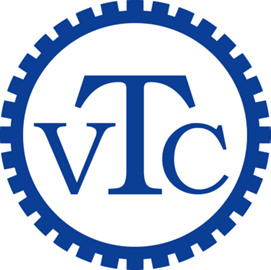 Vocational training center for undergraduate university students and teachers in Jordan (VTC)
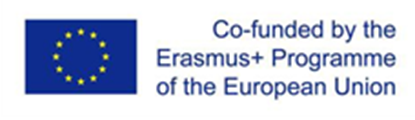 VTC WPs Status for the Monitoring Visit

Presented by:
Prof. Fahmi Abu Al-Rub, JUST
Dr. Riyadh Qashi, HTWK 

At the university of Jordan
Amman-jordan

Oct 30, 2016



VTC Project Number: 561708-EPP-1-2015-1-DE-EPPKA2-CBHE-JP
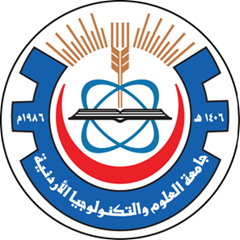 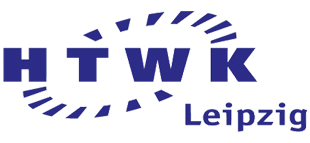 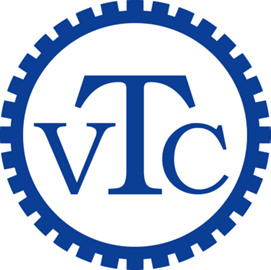 Thank you